Transforming Residential Care in Preparation for Families First
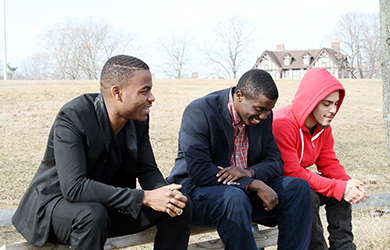 David Collins, LMSW
November 2019
Session Objectives
Review key aspects of FFPSA and QRTP requirements
Discuss common challenges in residential practice and how they might be addressed through the course of QRTP implementation
Describe our transformation as a residential program and key components of our current approach
Mission
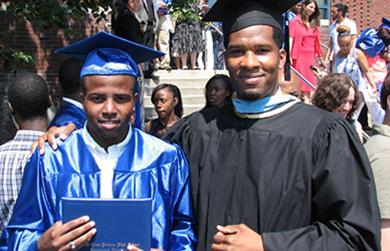 The mission of Children’s Village is to work in partnership with families to help society’s most vulnerable children so that they become educationally proficient, economically productive, and socially responsible members of their communities.
Who We Are
Founded as the NY Juvenile Asylum in 1851, Children’s Village has been providing services to youth and families for over 160 years. 
Residential campus in Dobbs Ferry includes 300 residential beds for child welfare, juvenile justice, and immigration services.
Shifted from 90% residential in 2004 to only 40% residential today, with commitment to a broad range of home and community-based programs (9,500+ served annually).
Our strategic plan includes a commitment to implementing evidence-based practice wherever possible.
Context on CV and FFPSA
We supported and advocated for FFPSA. 
As a large, diversified agency, we understand that what works for us won’t work for everyone. But our journey is proof that transformation is possible.
We believe that addressing social injustice, structural racism and poverty must be part of any conversation on child welfare reform. 
Federal policy changes are broad – implementation must be a partnership between state / local government, providers, and communities.
The worst implementation plan would be to merely “comply.”
Overview of FFPSA
Opens up Title IV-E funding to preventive services for children at risk of foster care
Model licensing standards for kinship homes
Limits federal support for group care placements, only covers “Specified Settings” which include:
QRTPs
Pregnant / Parenting 
Supervised Independent Living Programs
Settings for trafficking victims
Placements in QRTPs also require independent assessment and family court approval in order to justify
Implications for Residential Providers
Providers who do not fall under other “Specified Settings” will need to be QRTPs in order for placements to be reimbursable under Title IV-E, and
Providers and jurisdictions will need a process for determining appropriateness of placement in order draw down IV-E dollars.
Qualified Residential Treatment Programs (QRTPs)
On-site nursing / 24 hour coverage
Licensed and accredited
Trauma-informed treatment model
Facilitate and document family involvement
Maintain sibling connections
Provide at least 6 months of post-discharge support
CV’s Alignment with QRTP Requirements
On-site Nursing & Clinical Services

Licensed & Accredited

Trauma-Informed Treatment Model

Family Involvement & Sibling Connections

6 Months Post-Discharge Support
24 Hour, Full Service Keith Haring Clinic
Accredited by COA
Integrated Treatment Model
Family Finding
Parent Council 
 Parent Advocates
MST-FIT 
WAY Mentoring & Aftercare
Credible Messengers
“Old School” Residential
The Children’s Village pioneered the concept of residential treatment and was the first agency to integrate psychiatric care with its model in the early 20th century.
By 2002, The Children’s Village was still a predominantly residential agency with high lengths of stay. 
The dominant view of children in residential care was that they were damaged, hard-to-treat, “complex,” or a variety of other euphemisms. 
Median length of stay for children entering in 2002 was more than 2 years; not unusual for children to spend 3-5 years or more.
Changing Our Stripes
Beginning in 2004 under new leadership, CV shifted focus to the idea that children do best as part of a loving, permanent family. 
Residential care increasingly viewed as an emergency room, and part of a continuum that includes family foster care, preventive services, and mentoring programs.
Move towards the use and development of evidence in all areas whenever possible.
Solidifying Our New Identity
CV Parent Council founded in 2004 and the agency began hiring paid Parent Advocates in 2005.
Work Appreciation for Youth (WAY) is the first privately funded universal residential aftercare program of its kind; continues to offer one year of aftercare case management and up to 5 years of mentoring for eligible youth
Implemented the Family Finding model to help find additional resources for youth; focus is increasingly on permanent connections and step-down resources, not just adoption
Partnerships with credible messengers (Bravehearts), and mentoring / community programs using restorative justice models
Integration with community behavioral health supports and care management programs
In NY, affordable housing for youth and families is the next major frontier
Integrated Treatment Model
Youth care staff and front line workers play a crucial role in the treatment process 
Youth and staff learn and practice DBT skills that are applicable to daily life
Twice weekly skills groups reinforced by daily interactions in the milieu and during visits
Treatment plans identify target behaviors grouped in tiers by severity and prioritize the most important 
Behavior chain analysis is used to help youth identify root causes of behavior and implement skills-based responses in the future
Integrated Treatment Model (2)
Family skills groups involve families in the treatment model; MST-FIT reinforces skills acquired during placement once the youth is discharged
MST Family Integrated Transitions provides intensive support when families are most vulnerable
Internal model experts provide training & consultation and incorporate feedback through robust implementation teams
Rigorous adherence across multiple levels and areas, with regular reports to developers and funders
Adherence in the ITM
Group Adherence Measure - monitors skills group implementation & quality
Environmental Adherence Measure – monitors the extent to which the placement setting enacts ITM principles
Incident Tracking
Training Participation
Treatment Plan Quality & Progression
MST-FIT Adherence
Thank you!
David Collins, LMSW
Chief Program Officer
914-693-0600 x1383
dcollins@childrensvillage.org